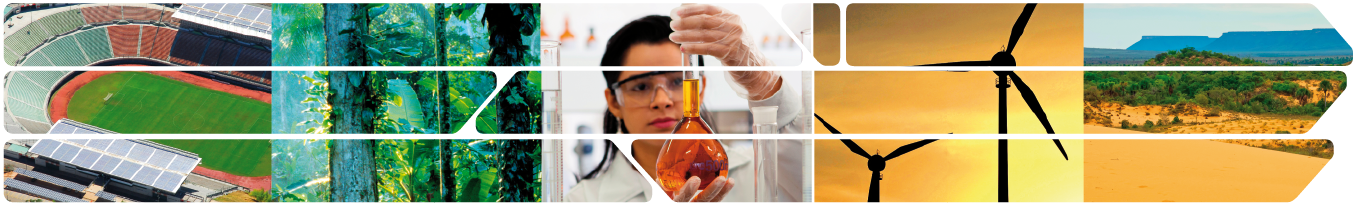 Cooperação Alemã para o Desenvolvimento Sustentável
Balanço energético – Energia mínima

29.05.2018 Fortaleza, ASSEMAE
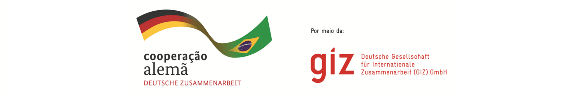 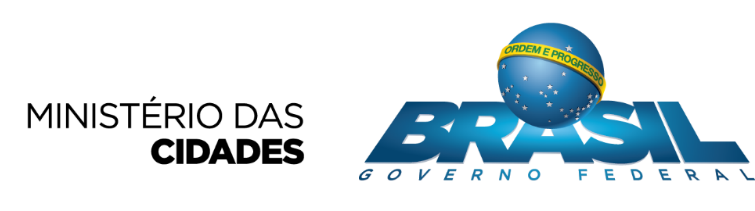 Indicadores emergentes do Balanço Energético 

Inovação – Requer algum nível de sofisticação do prestador 
 
Primeiras experiências no Brasil:

Munícipios - ARES-PCJ 
1 sistema – SANEAGO – Gioás
Munícipios - AGIR
Balanço energético
Balanço energético
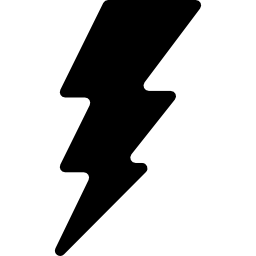 a eletricidade / (combustivel)
Balanço energético
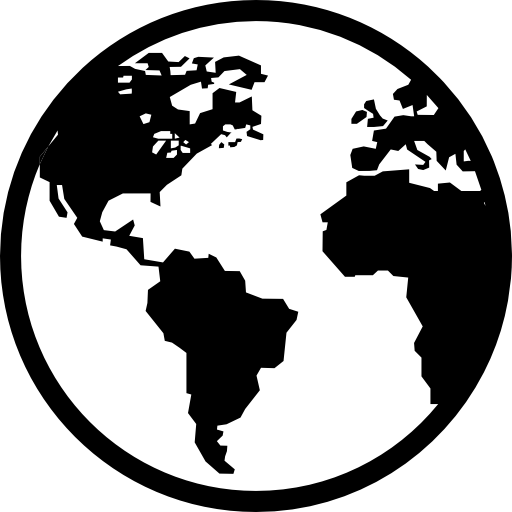 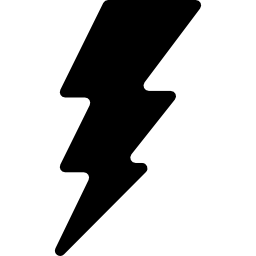 Gravítica 
a eletricidade / (combustivel)
Balanço energético
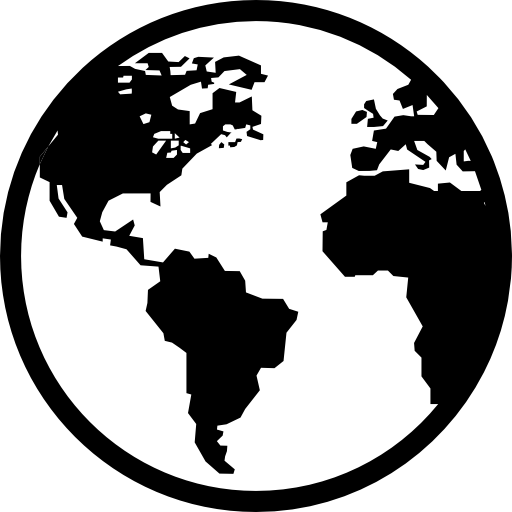 Energia mínima para abastecer
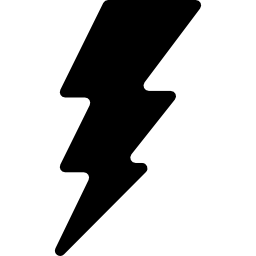 Gravítica 
a eletricidade / (combustivel)
Balanço energético
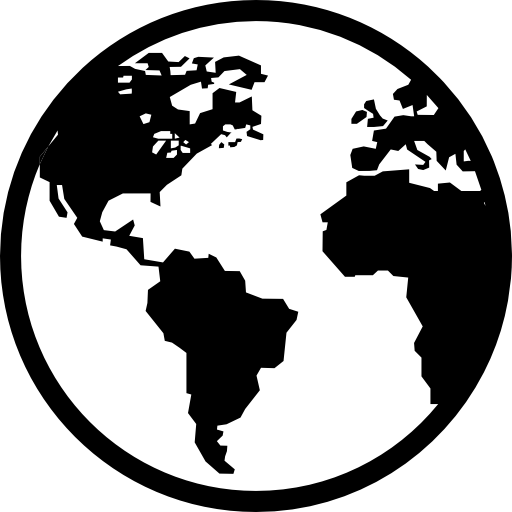 Energia mínima para abastecer
Energia supérflua (pressão excessiva)
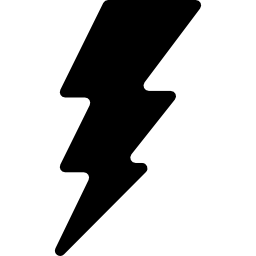 Gravítica 
a eletricidade / (combustivel)
Balanço energético
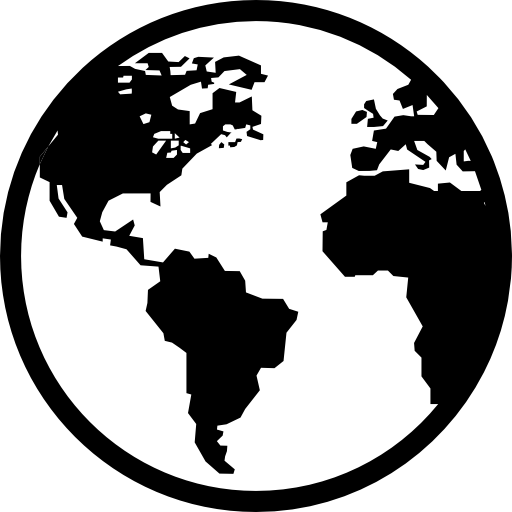 Energia mínima para abastecer
Energia supérflua (pressão excessiva)
Energia perdida / dissipada relativo ao consumo (tubulações, válvulas ect)
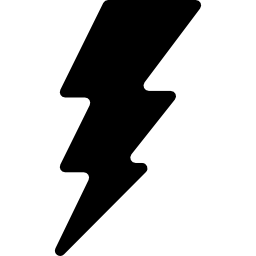 Gravítica 
a eletricidade / (combustivel)
Balanço energético
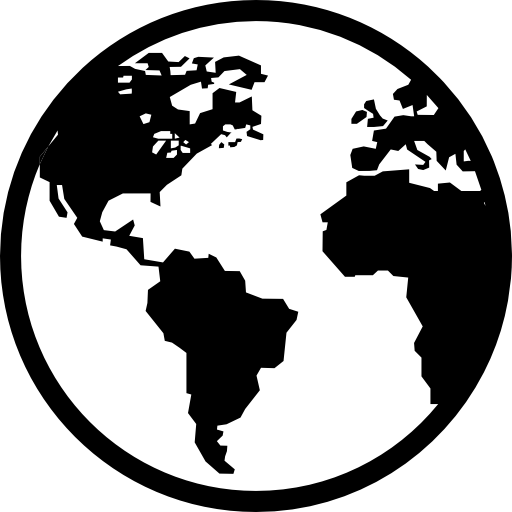 Energia mínima para abastecer
Energia supérflua (pressão excessiva)
Energia perdida / dissipada relativo ao consumo (tubulações, válvulas ect)
Energia perdida nas motobombas
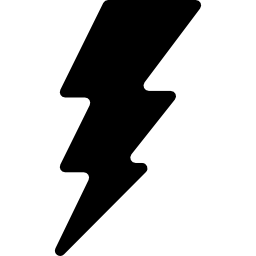 Gravítica 
a eletricidade / (combustivel)
Balanço energético
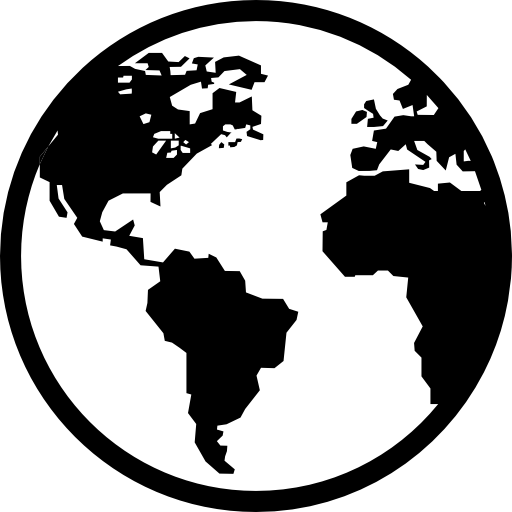 Energia mínima para abastecer
Energia supérflua (pressão excessiva)
Energia perdida / dissipada relativo ao consumo (tubulações, válvulas ect)
Energia perdida nas motobombas
Energia perdida / dissipada relativa a perdas de água
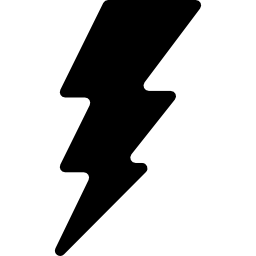 Gravítica 
a eletricidade / (combustivel)
Balanço energético
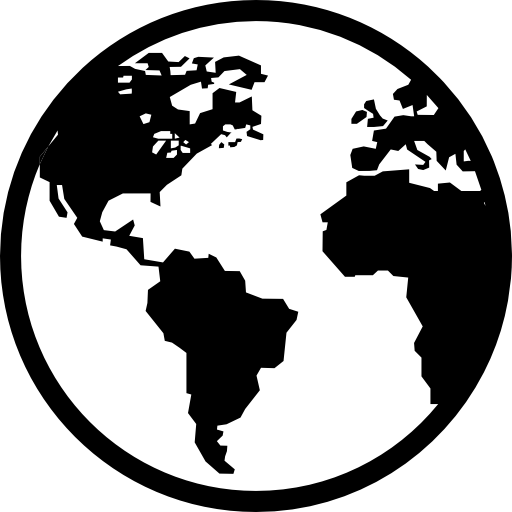 Energia mínima para abastecer
Energia supérflua (pressão excessiva)
Energia perdida / dissipada relativo ao consumo (tubulações, válvulas ect)
Energia perdida nas motobombas
Energia perdida / dissipada relativa a perdas de água
Energia recuperada (microturbinas)
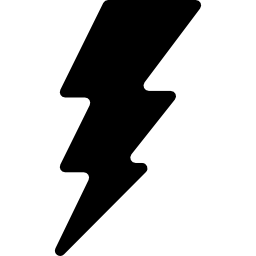 Gravítica 
a eletricidade / (combustivel)
Balanço energético
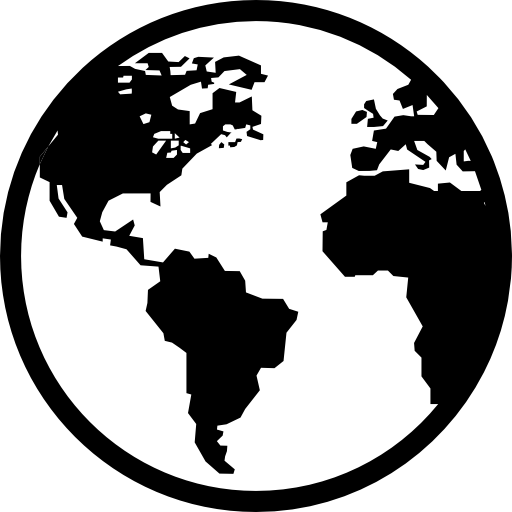 Energia mínima para abastecer
Energia supérflua (pressão excessiva)
Energia perdida / dissipada relativo ao consumo (tubulações, válvulas ect)
Energia perdida nas motobombas
Energia perdida / dissipada relativa a perdas de água
Energia recuperada (microturbinas)
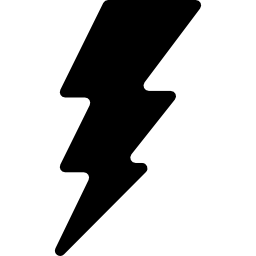 Gravítica 
a eletricidade / (combustivel)
Balanço energético
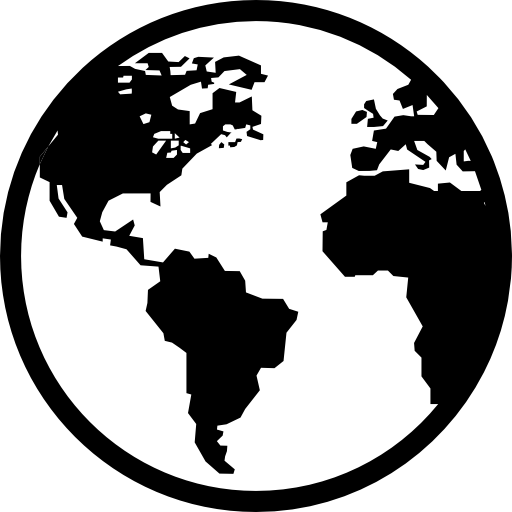 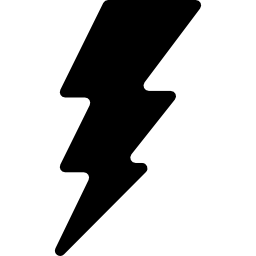 Energia mínima para abastecer
Energia supérflua (pressão excessiva)
Energia perdida / dissipada relativo ao consumo (tubulações, válvulas ect)
Energia perdida nas motobombas
Energia perdida / dissipada relativa a perdas de água
Energia recuperada (microturbinas)
Gravítica 
a eletricidade / (combustivel)
Balanço energético
E3 (-)   =   _____Energia fornecida_____
               Energia mínima necessária
Balanço energético
E3 (-)   =   _____Energia fornecida_____
               Energia mínima necessária
Valores de referência 

Valor bom: 1 e 1,5
Valor mediano: 1,5 e 2,8
Valor insatisfatório: superior a 2,8
Há alguma discórdia entre autores sobre valores de referência
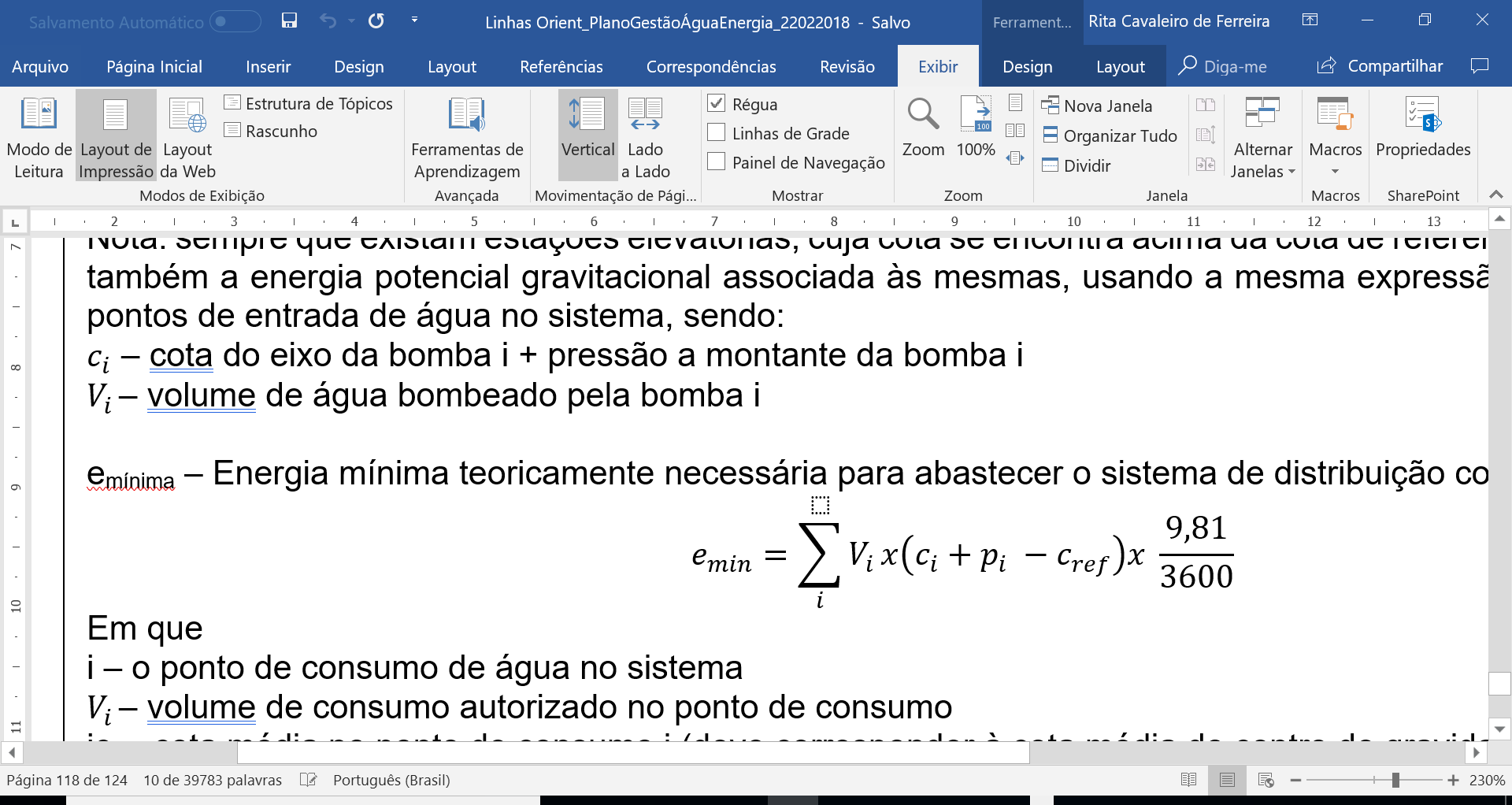 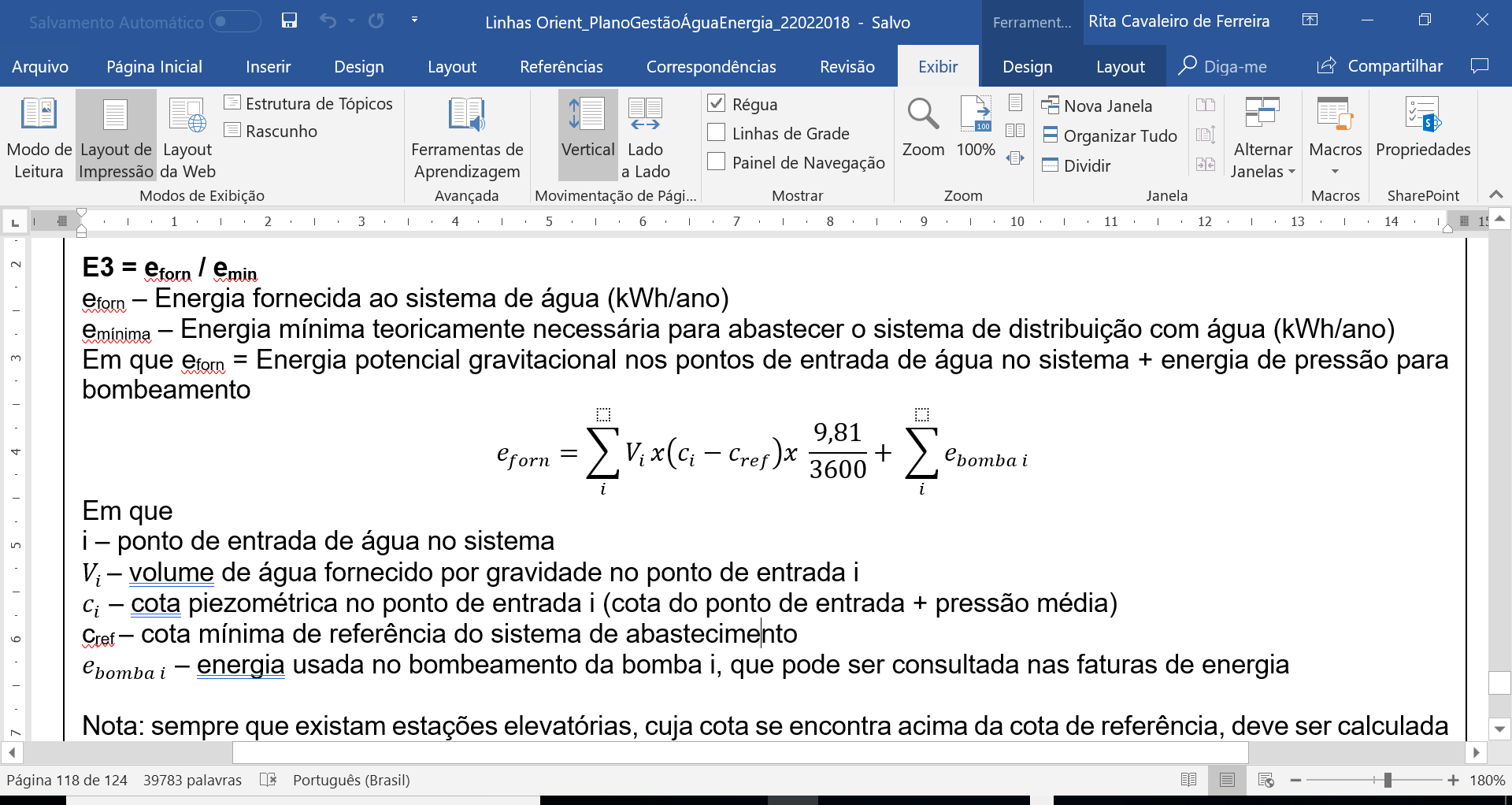 Balanço energético
Visão global do sistema
Requer modelação hidráulica
Balanço energético
Balanço energético
Visão global do sistema
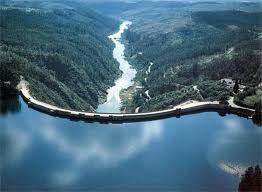 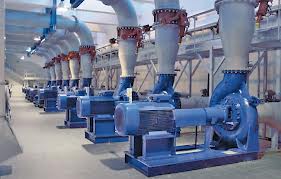 Ligação balanço hídrico - balanço energético
Balanço energético (nova abordagem)
Balanço Hídrico 
(Lambert and Hirner (2000, Alegre et al. 2005)
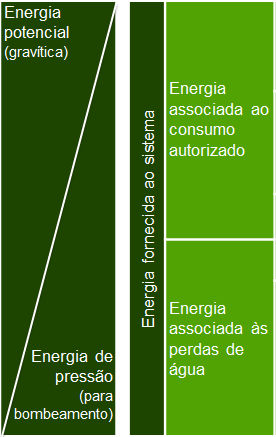 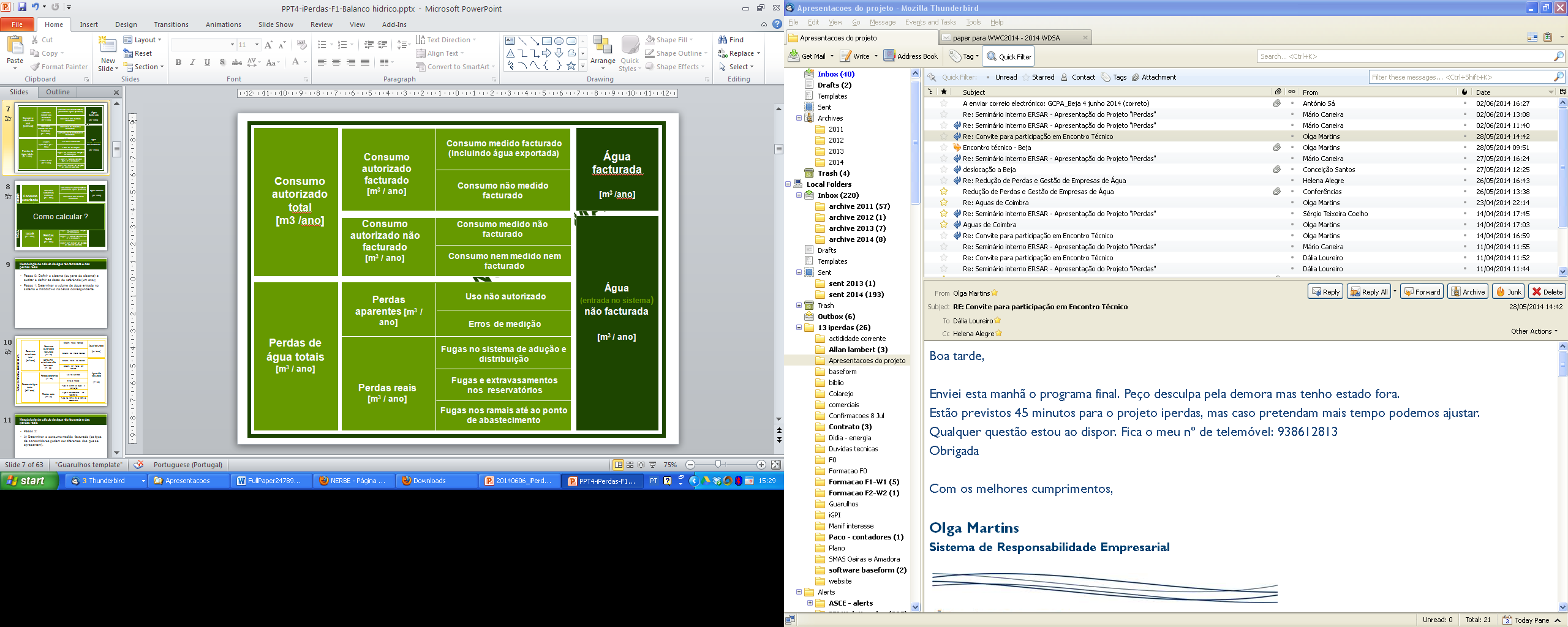 Balanço energético
Visão global do sistema
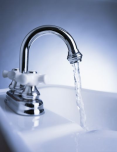 BALANÇO ENERGÉTICO PARCIAL/COMPLETO
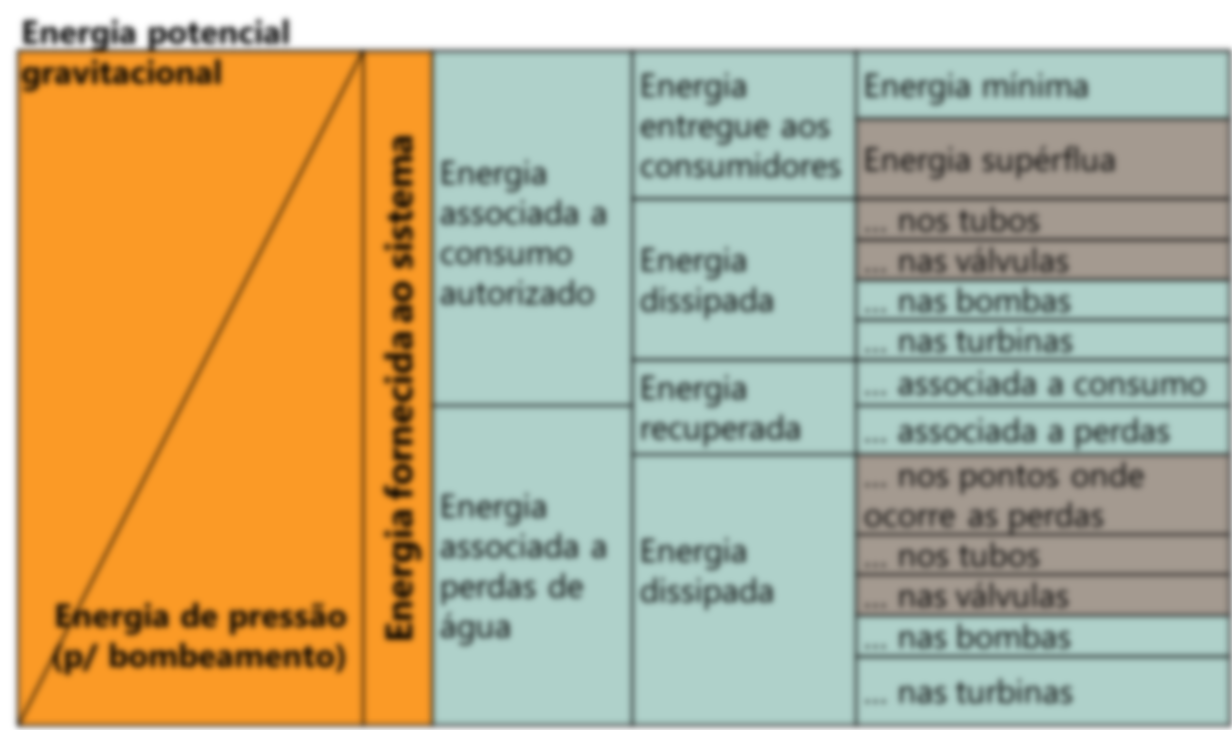 ENERGIA MÍNIMA
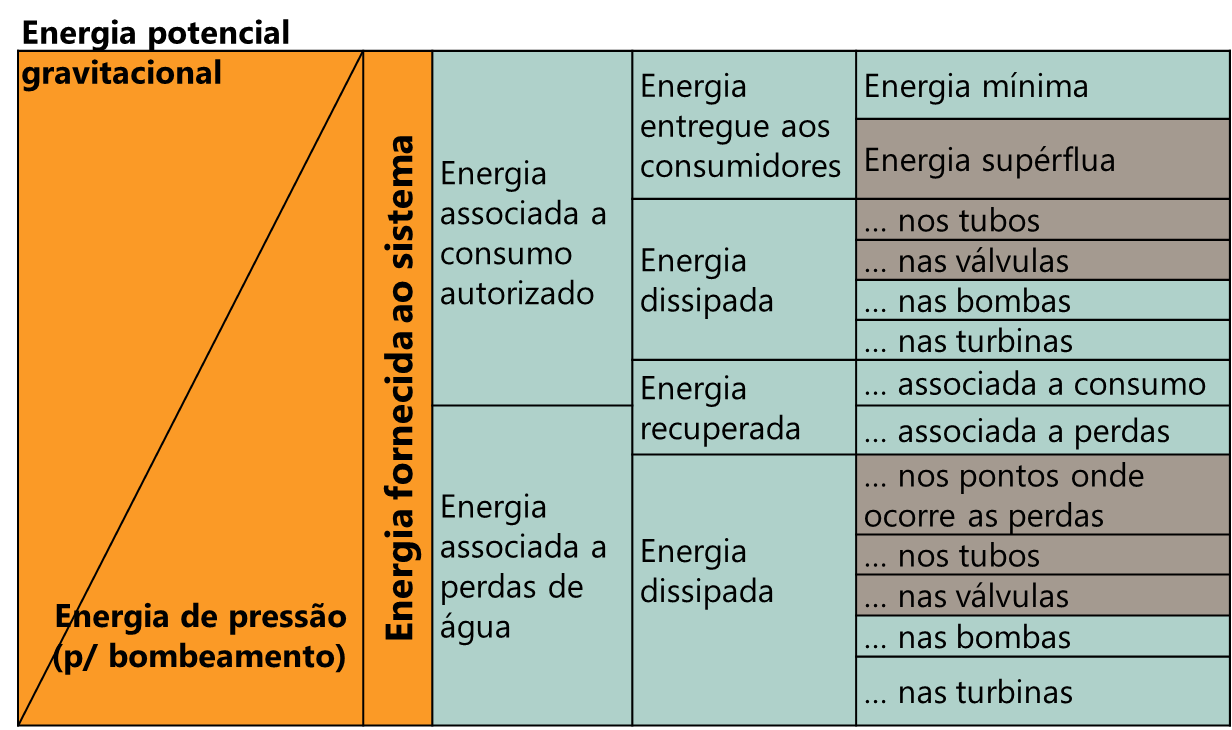 - Volume anual autorizado; 
- Pressão mínima definida para o bom funcionamento do sistema; 
- Cotas do sistema de abastecimento;
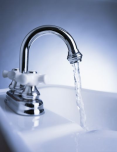 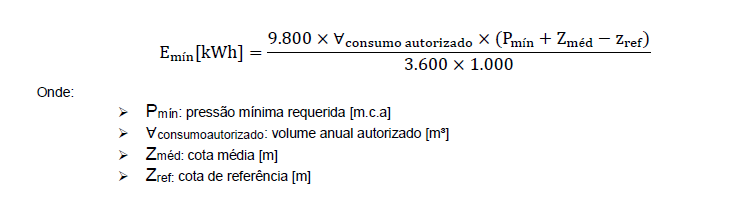 [Speaker Notes: Além disso, também se considera como saída de energia, neste método, o conceito de energia mínima. Que, lembrando, é o gasto mínimo exigido para manter os padrões de pressão para o consumidor.]
Balanço energético
Visão global do sistema
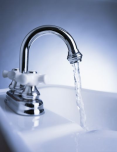 Balanço energético
Visão global do sistema
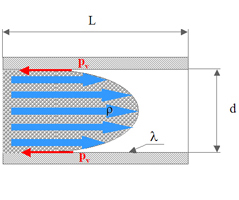 Balanço energético
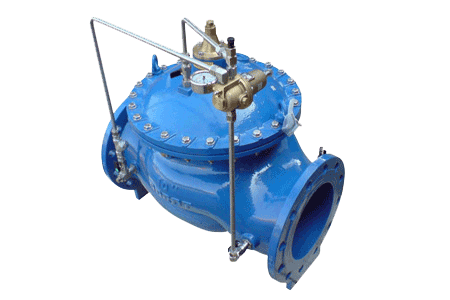 Visão global do sistema
Válvulas a jusante de centrais elevatórias
Válvulas a jusante de reservatórios
Válvulas redutoras de pressão ou câmaras de perda de carga
Válvulas controladoras de caudal
Válvulas de seccionamento que regulem caudais ou pressões
Balanço energético
Visão global do sistema
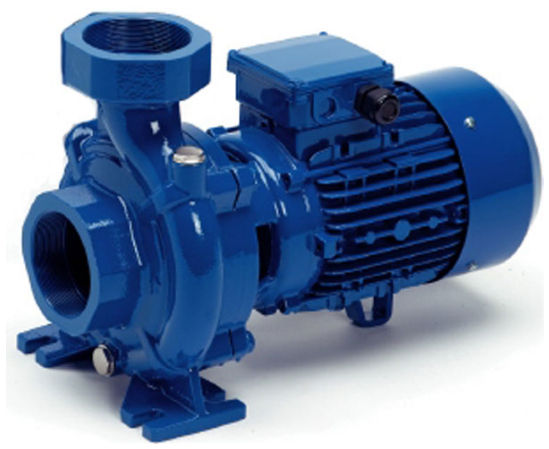 Balanço energético
Visão global do sistema
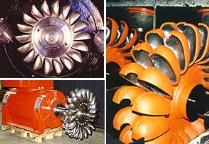 Balanço energético
Visão global do sistema
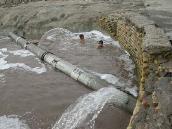 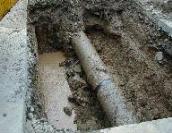 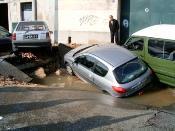 Balanço energético
Visão global do sistema
29
Balanço energético
Visão global do sistema
Requer modelação hidráulica
Balanço energético simplificado (BE simplificado)
Visão global do sistema
Sistemas a analisar
balanço energético para o sistema de CAPTAÇÃO.
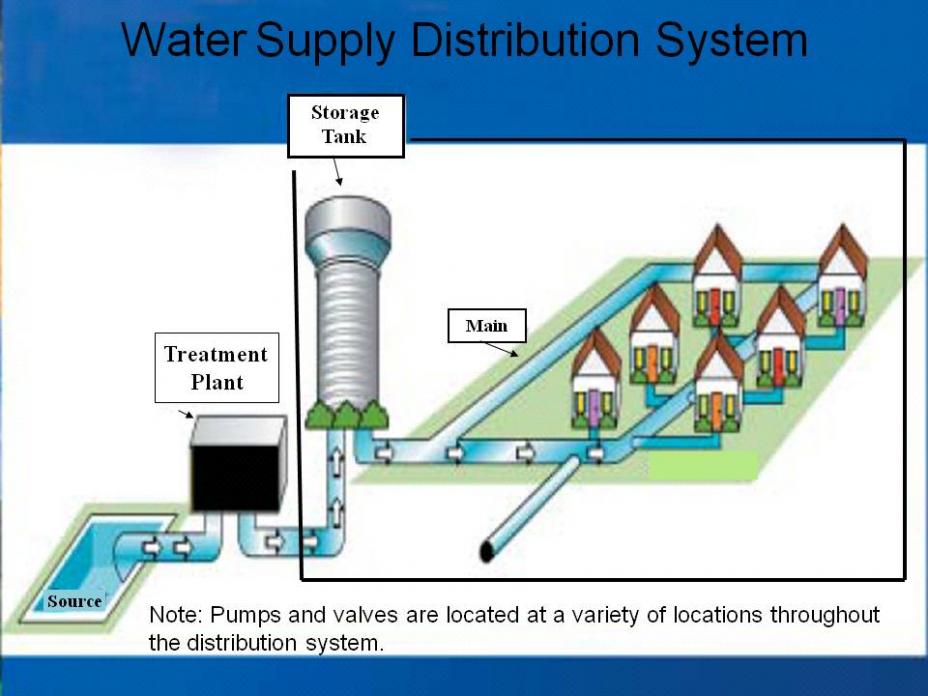 Sistemas a analisar
balanço energético para o sistema de DISTRIBUIÇÃO...
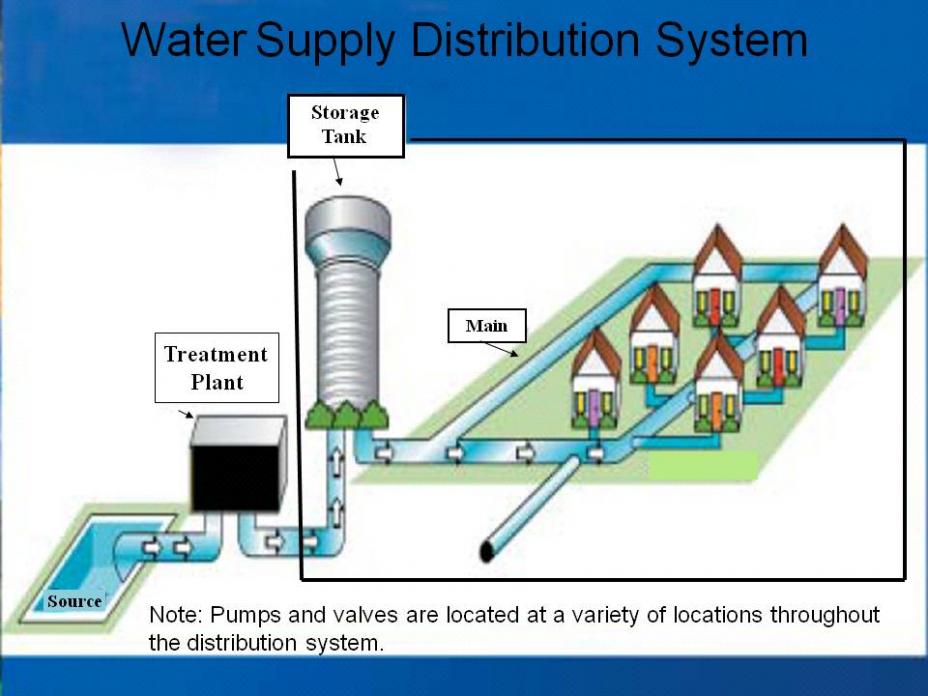 Sistemas a analisar
balanço energético para a totalidade do sistema
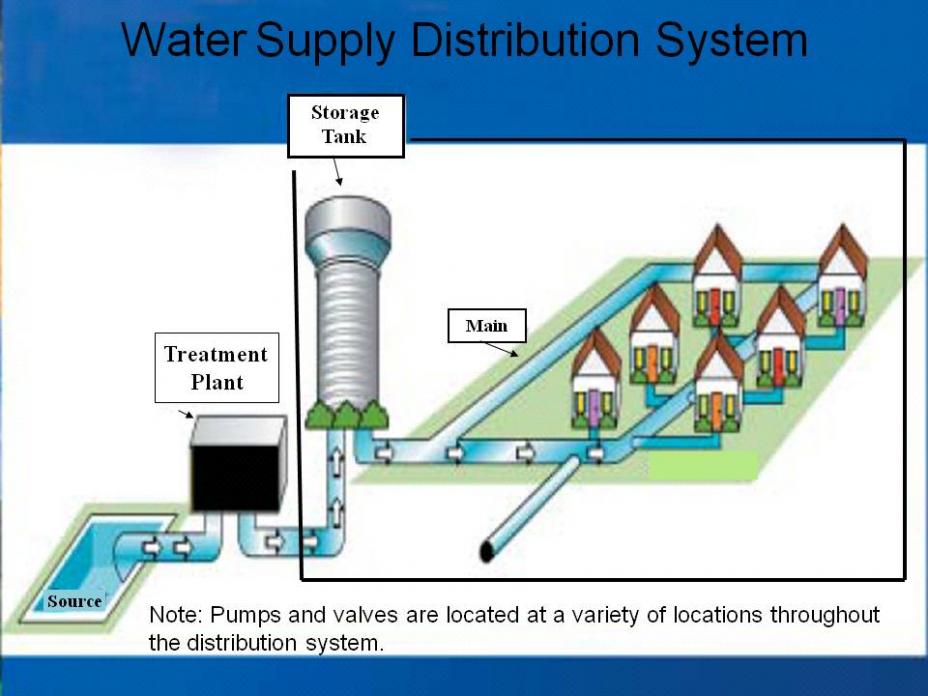 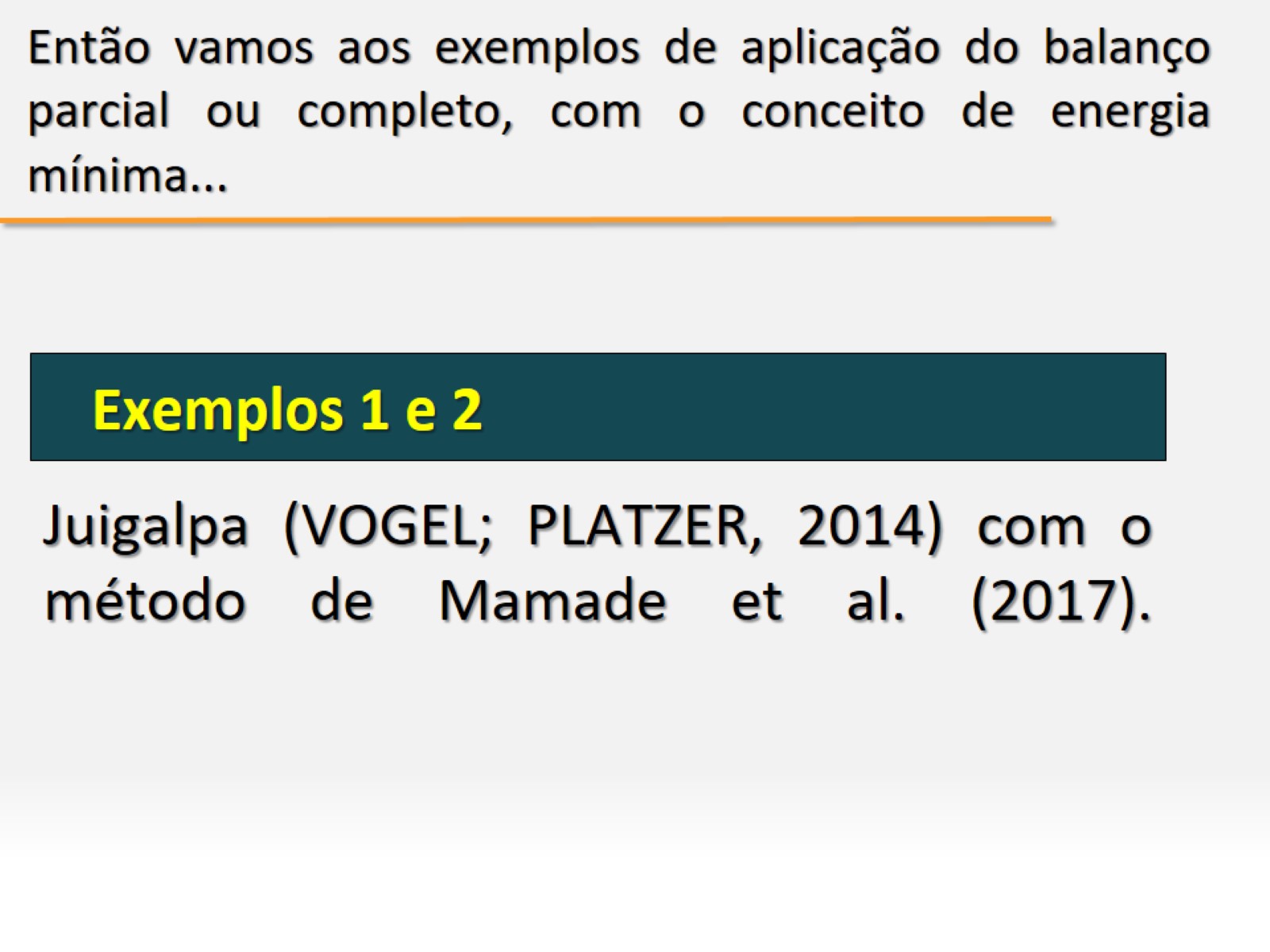 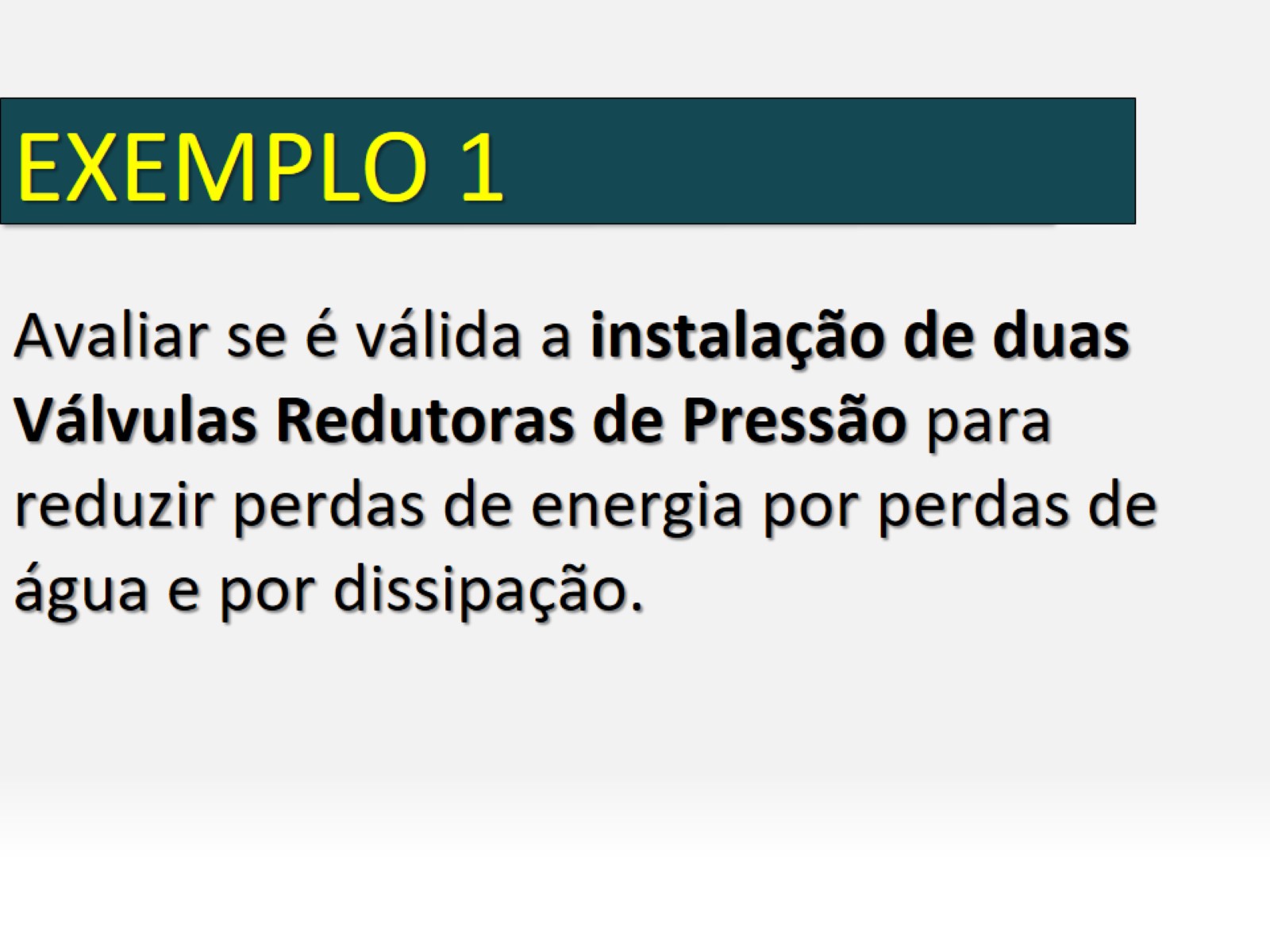 Avaliar se é válida a instalação de duas Válvulas Redutoras de Pressão para reduzir perdas de energia por perdas de água e por dissipação.
Com modelagem hidraulica
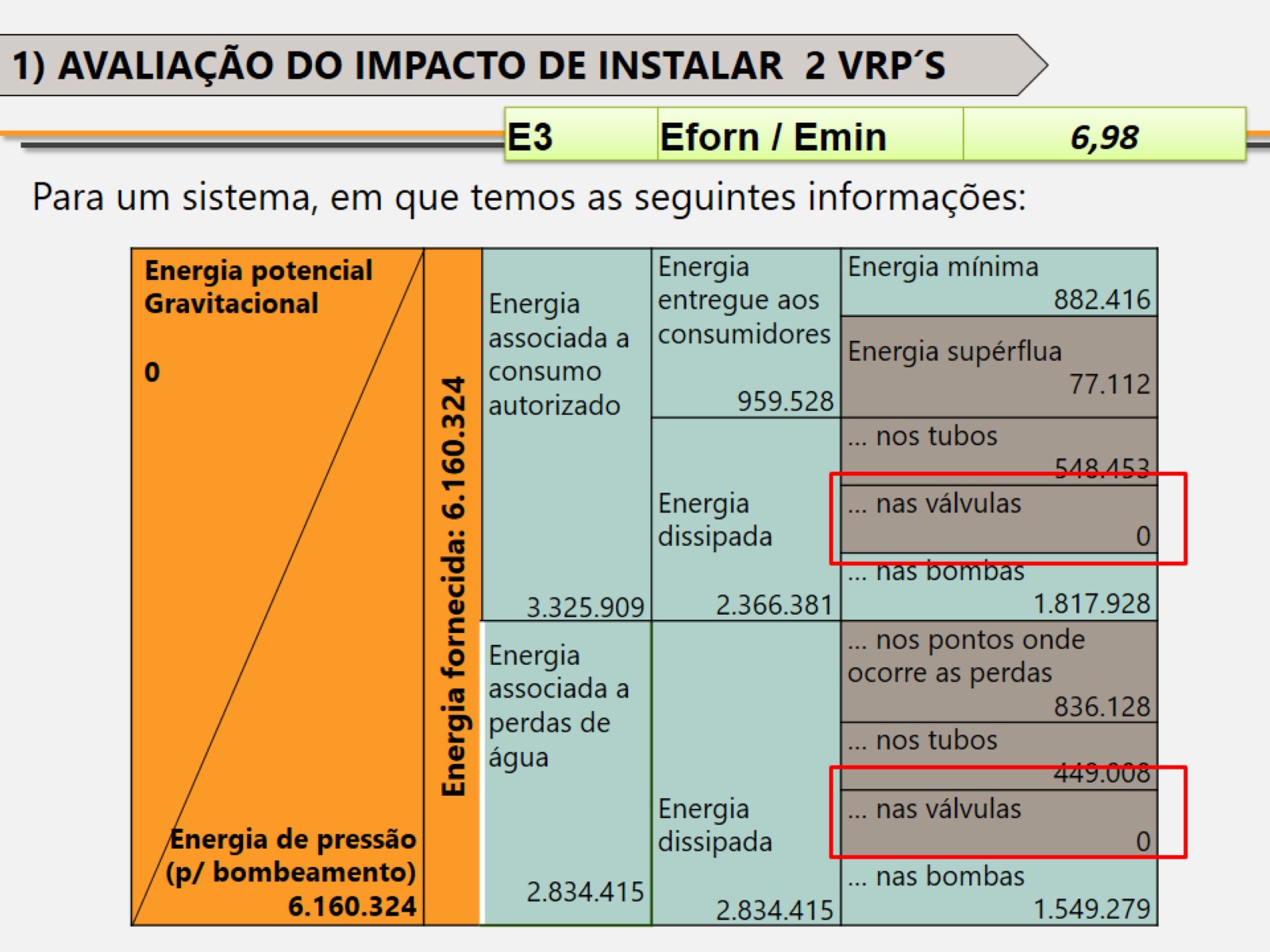 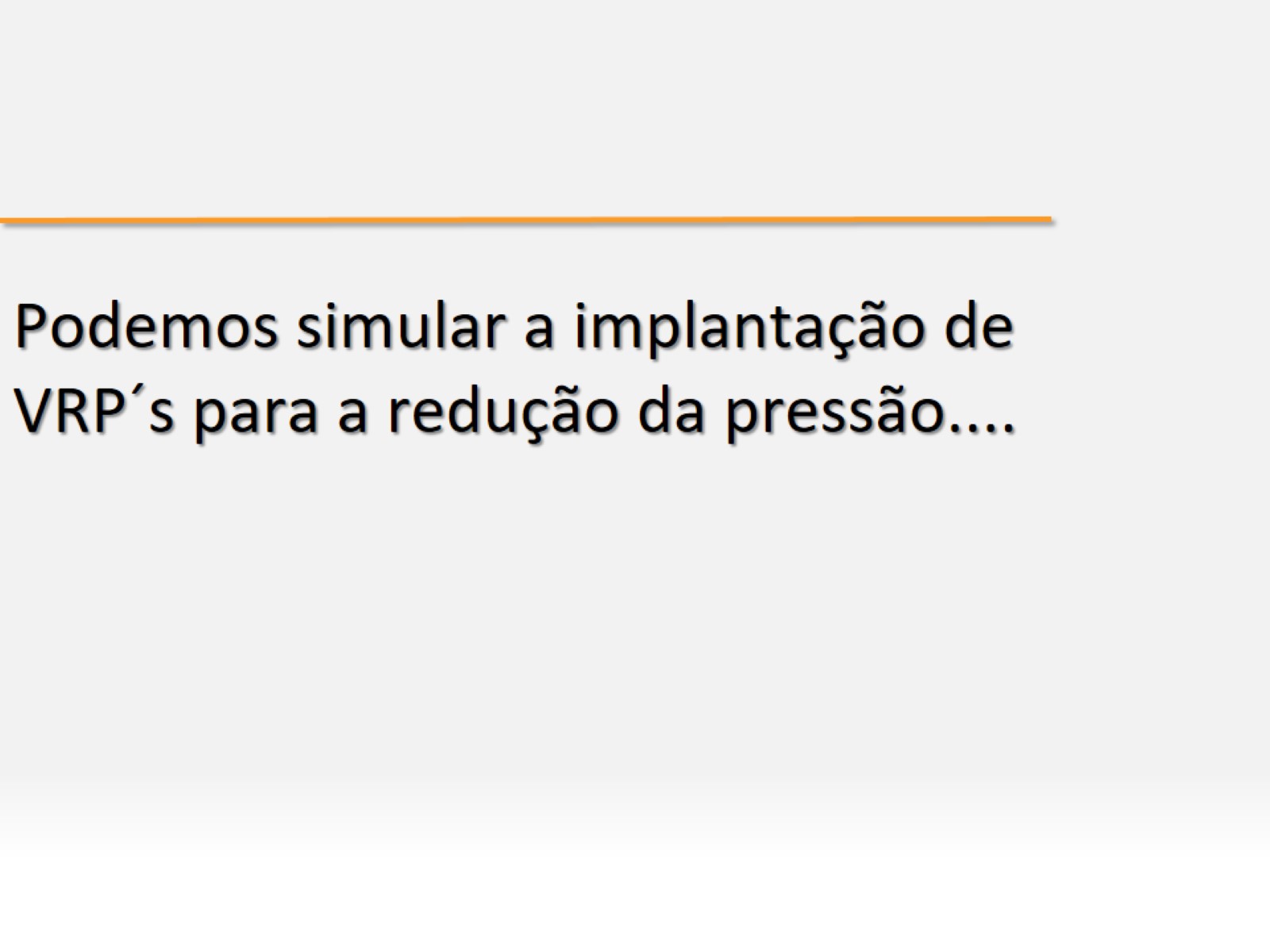 Podemos simular a implantação de VRP´s para a redução da pressão....
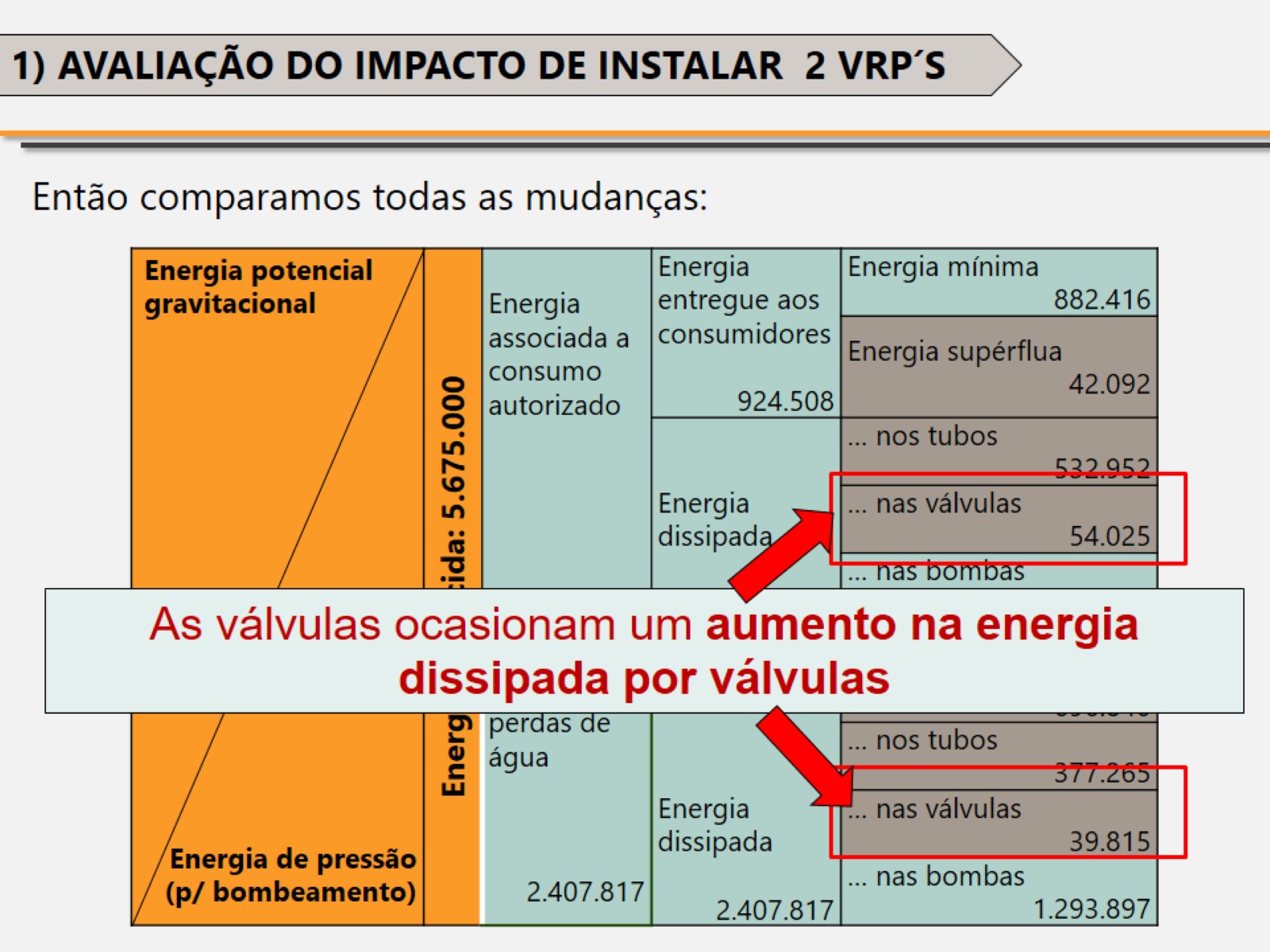 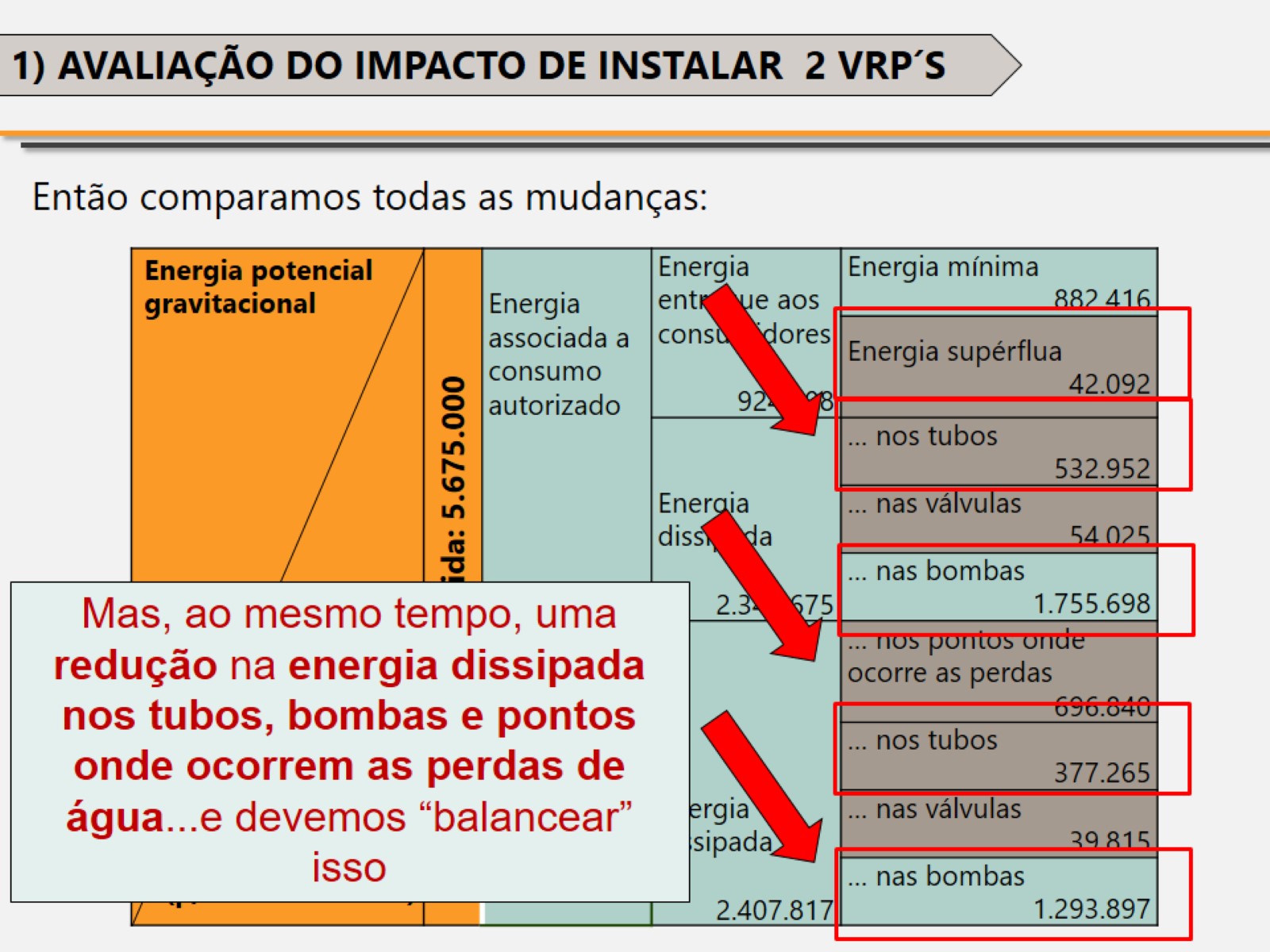 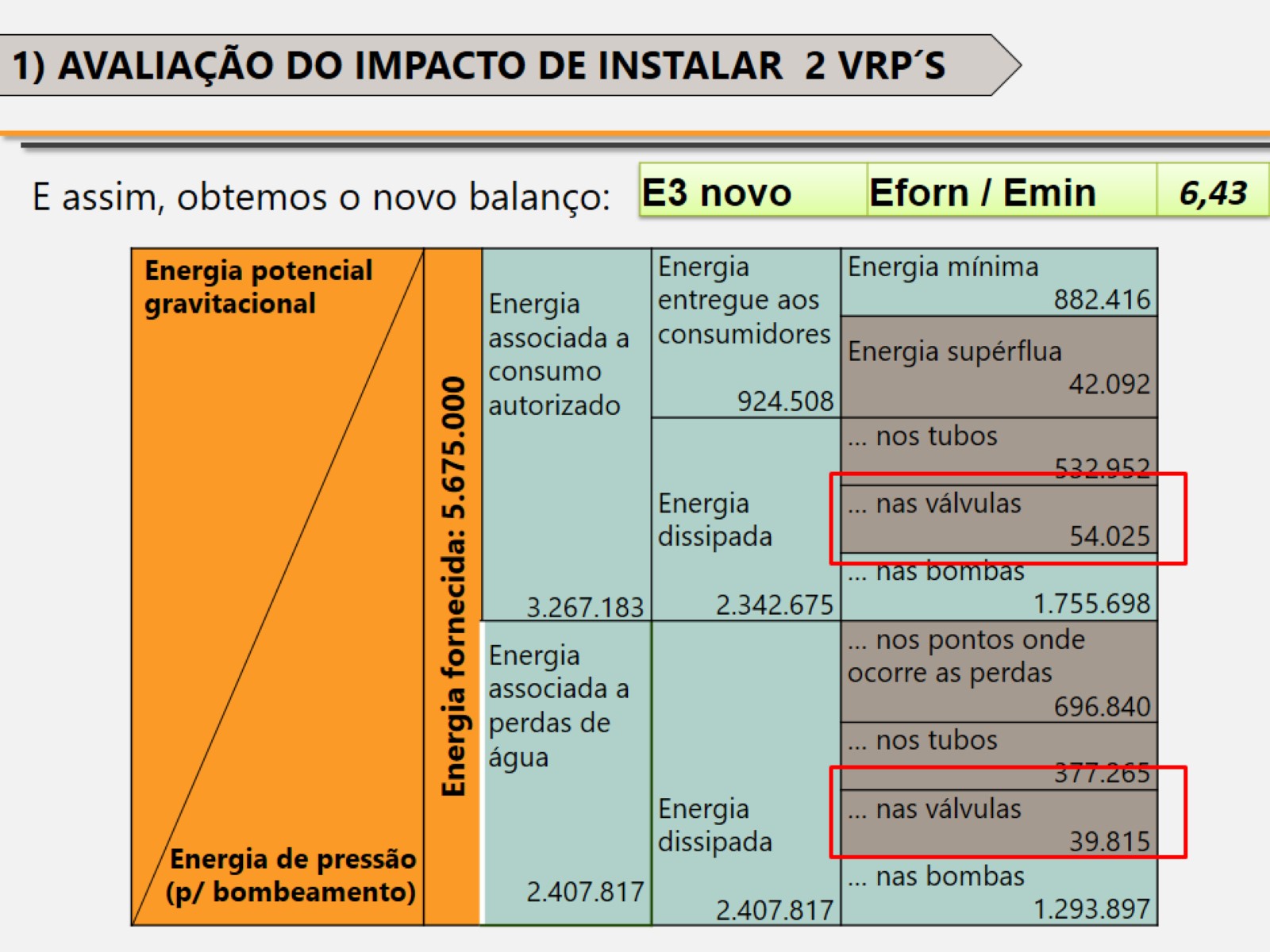 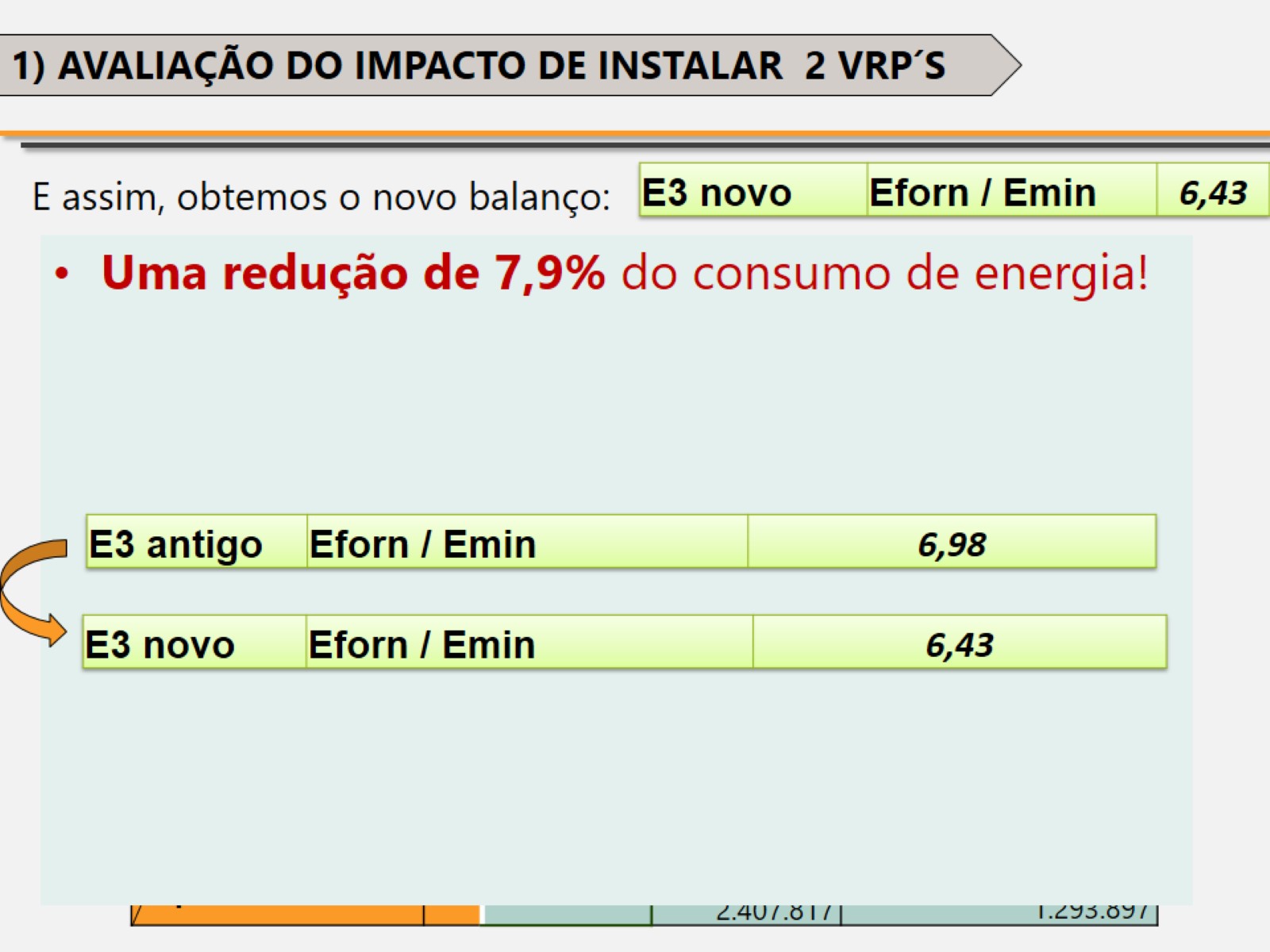 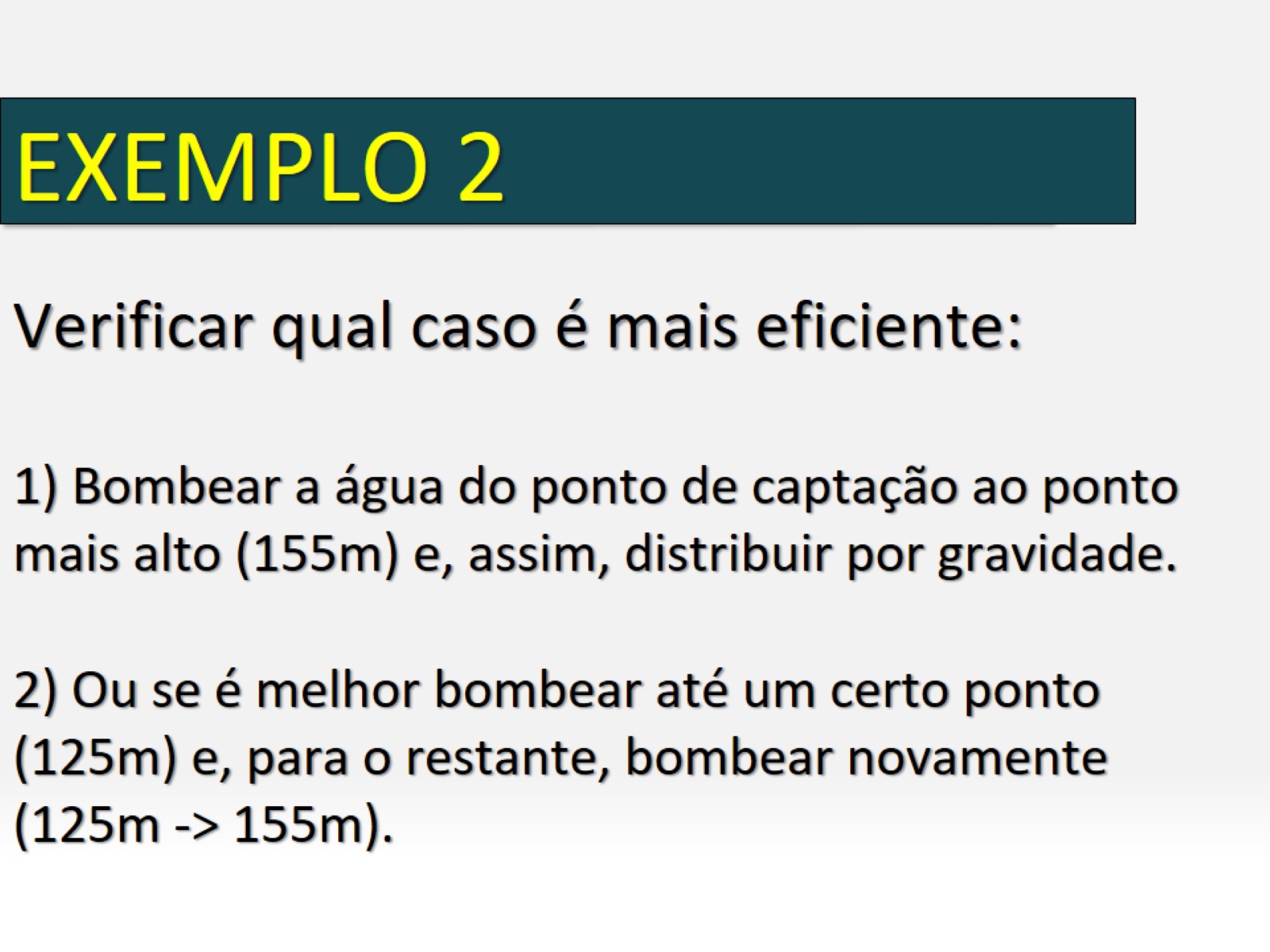 Verificar qual caso é mais eficiente:1) Bombear a água do ponto de captação ao ponto mais alto (155m) e, assim, distribuir por gravidade. 2) Ou se é melhor bombear até um certo ponto (125m) e, para o restante, bombear novamente (125m -> 155m).
Para a fase de planejamento
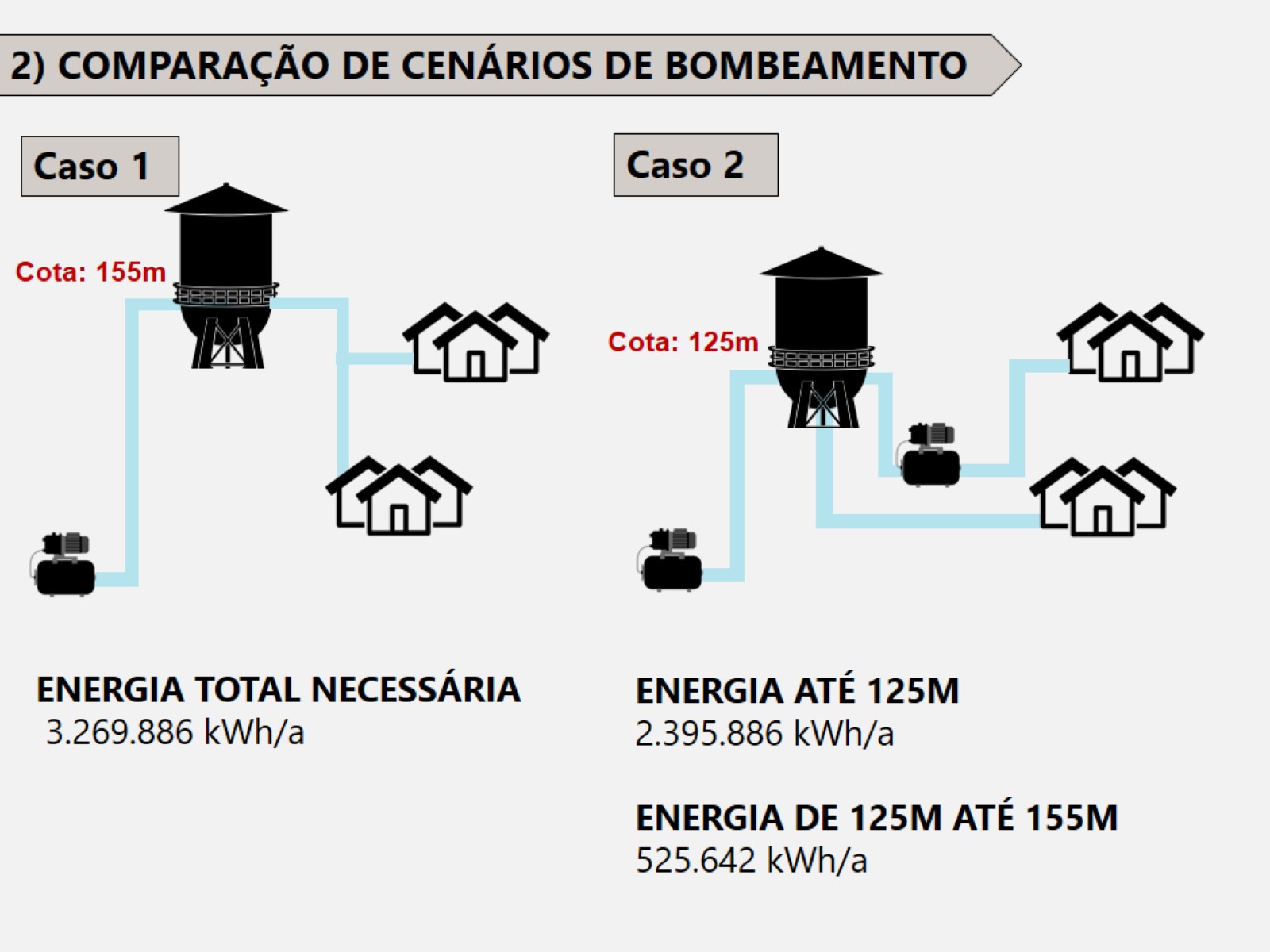 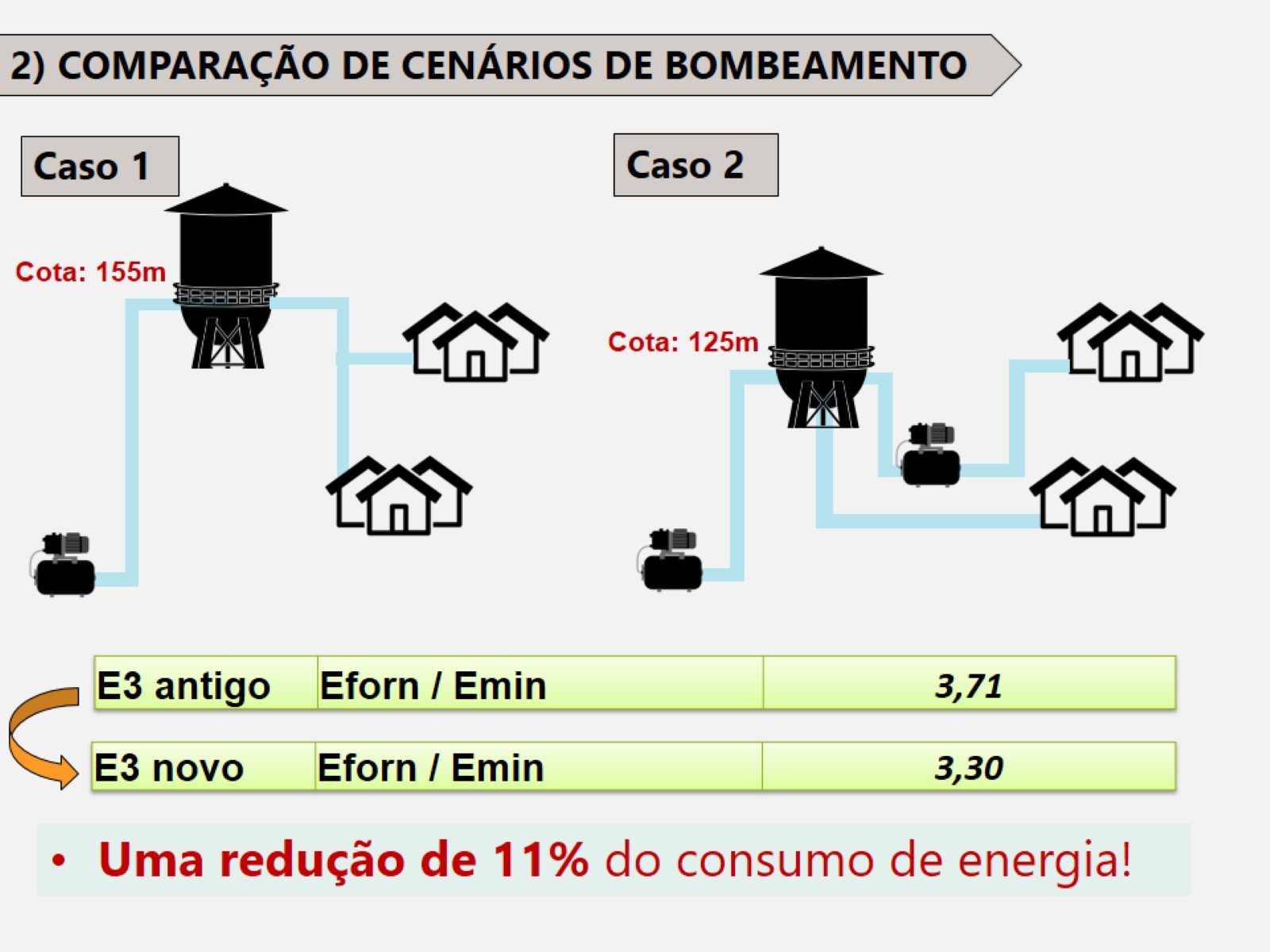 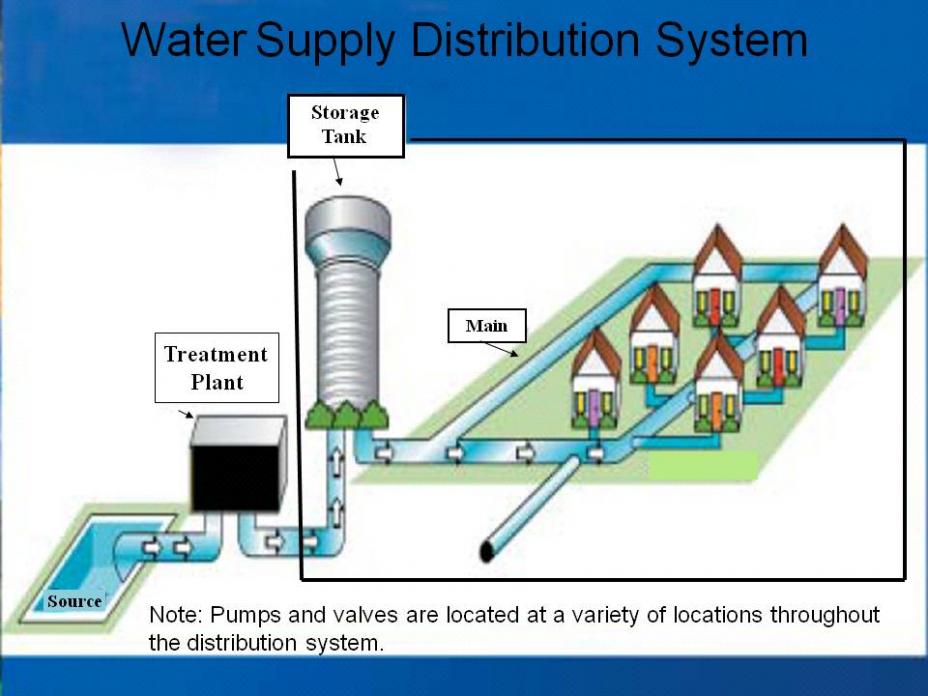 Exemplo AGIR 2018
FAIXA DE VALORES
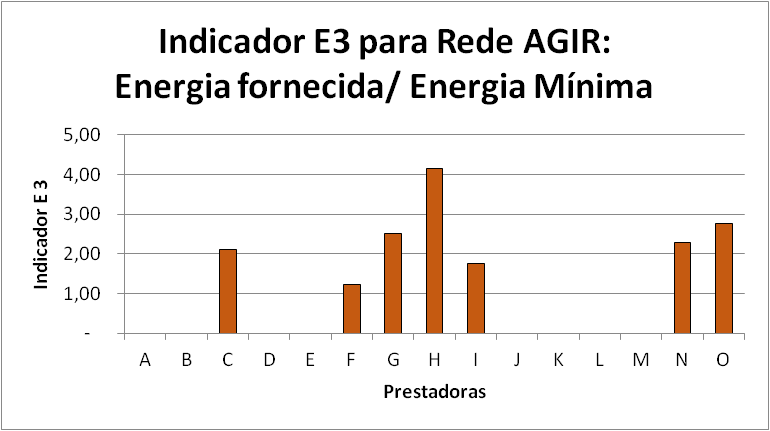 MEDIANO A INSATISFATÓRIO
BOM
ÓTIMO
Sistema de Captação
ÓTIMO: 1 – 1,5
BOM: 1,5 – 2,8
MEDIANO A INSATISFATÓRIO: >2,8
MÉDIA  AGIR: 2,40
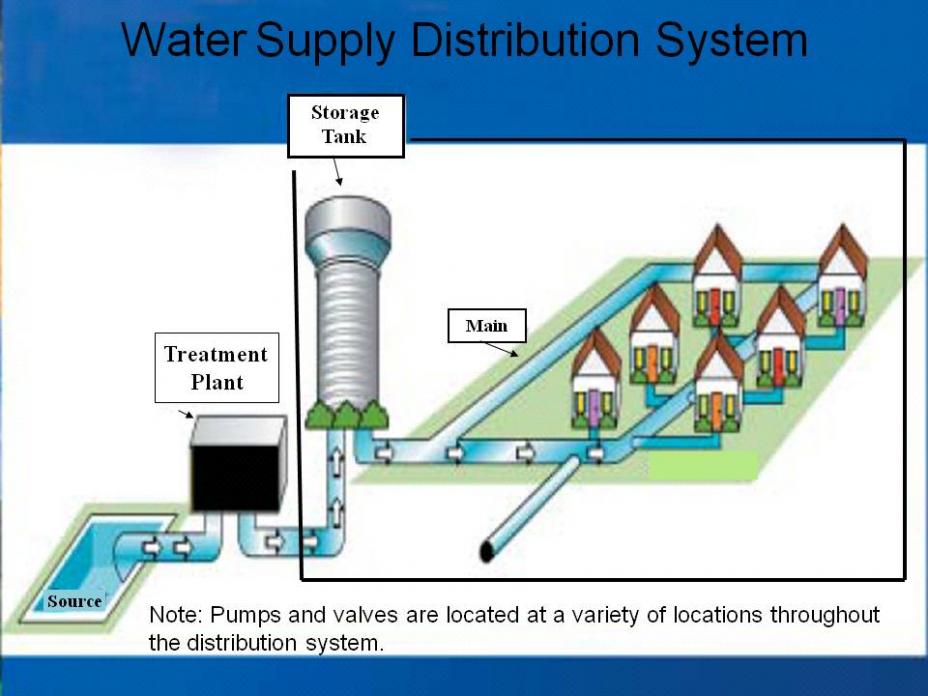 Exemplo AGIR 2018
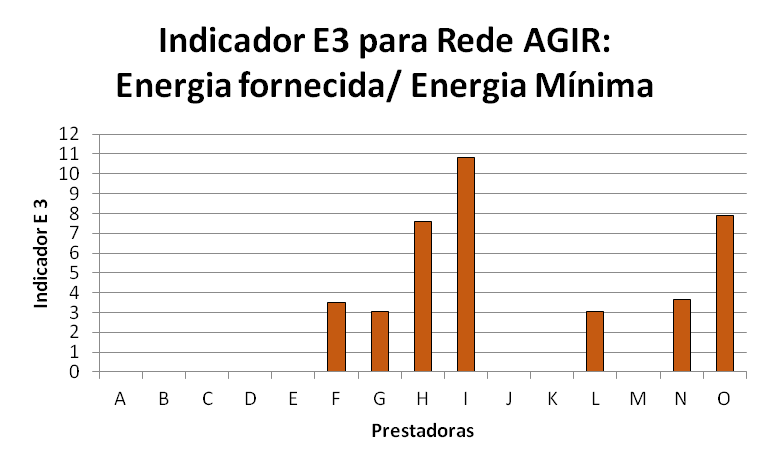 MEDIANO A INSATISFATÓRIO
MÉDIA  AGIR: 5,0
BOM
ÓTIMO
Sistema de Distribuição
ÓTIMO: 1 – 1,5
BOM: 1,5 – 2,8
MEDIANO A INSATISFATÓRIO: >2,8
MÉDIA  AGIR (até o momento): 5,0
Indicadores emergentes do Balanço Energético 

Inovação – Requer algum nível de sofisticação do prestador 
 
Primeiras experiências no Brasil:

Munícipios - ARES-PCJ 
1 sistema – SANEAGO – Gioás
Munícipios - AGIR